LA PRESENTE ENCUESTA DE SATISFACCION AL CLIENTE FUE PRACTICADA POR LA FIRMA CONALCREDITOS A UNA BASE DE DATOS DE 1415 CIUDADANOS QUE HABIAN ESCRITO A LA AGENCIA REQUIRIENDO ALGÚN TIPO DE INFORMACIÓN DURANTE EL AÑO 2013,  LOS RESULADOS OBTENIDOS SERÁN REFLEJADOS A  CONTINUACIÓN. 



ATENCIÓN AL CIUDADANO Y COMUNICACIONES
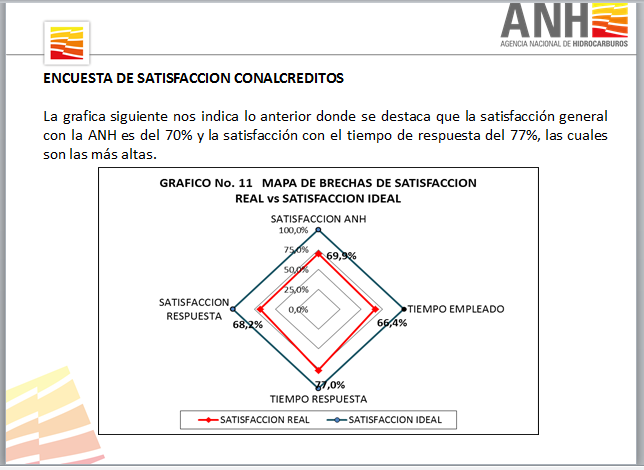 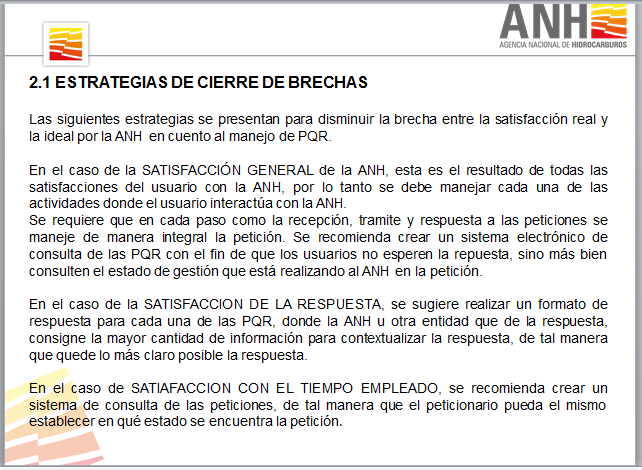